Lectura del mes
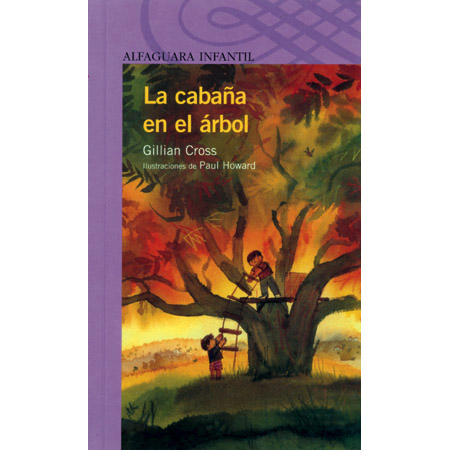 La cabaña en el árbol Gillian Cross
Portada
¿Qué tipo información nos entrega la portada del libro?
¿Lo conocen?
Ficha técnica del libro
Título de la novela: 
La cabaña en el árbol.
Autora: Gillian Cross
Ilustrador: Paul Howard
Editorial: Alfaguara infantil
Cantidad de páginas: 107
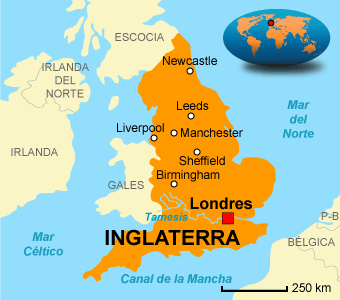 Autora: Gillian Cross
Gillian Cross nació el 1 de enero de 1945 en Londres, Inglaterra. Estudió y vivió ahí hasta que se casó.
Le gusta mucho leer y va siempre a las bibliotecas porque dice que los libros deben estar disponibles para todos.
 A través de sus libros les gusta contar historias sencillas.
Ha ganado importantes premios por sus libros infantiles
Comencemos juntos el primer capítulo….